Bonjour!
vendredi, le dix mai
Travail de cloche
Write a sentence of at least six words in French in which a continuing action in the past is interrupted by another action.
Bonjour!
vendredi, le dix mai
Vendredi, vendredi
Rah, rah, rah!
Vendredi, vendredi
On y va!
Bonjour!
vendredi, le dix mai

un moment de culture francophone
Le coup de téléphone
Pourquoi tombons-nous?
Nous tombons pour apprendre comment se lever.
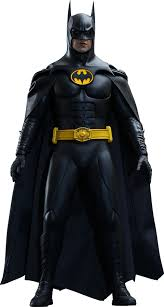 Sommes-nous prêts?

Nous sommes prêts !
The eruption of Mount Pélé in Martinique in 1902 destroyed the city of Saint-Pierre and killed the entire population of the city except for a prisoner who was locked in the jail.
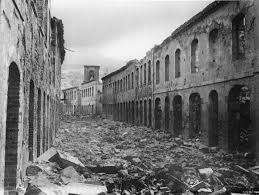 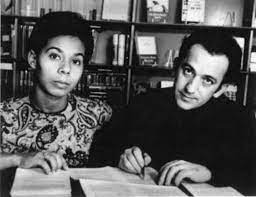 Next Week

Monday, May 13: Instrumental and Vocal Music concert.                     CSU Performing Arts Center: 6:30 PM 

Thursday, May 16: Awards Ceremony: Colosseum: 6:30 PM

Friday, May 17: Eagle Games. No classes
Lisons
Le Coup de telephone
pp. 41 - 42
attendre: to wait (for)
défendre: to defend
descendre: to descend
entendre: to hear
étendre: to stretch
fondre: to melt
pendre: to hang, suspend
perdre: to lose
prétendre: to claim
rendre: to give back, return
répandre: to spread, scatter
répondre: to answer
vendre: to sell
descendre (regular RE)			prendre (irregular RE)

je		     descends			je 	prends		
tu		     descends			tu 	prends		
il		     descend			il 	prend		
nous		     descendons		nous 	prenons		
vous		     descendez		vous 	prenez		
ils		     descendent		elles 	prennent
past participle  descendu			pris
Jacques a donné trois croissants à Brigitte et moi.

Les sœurs envoient une lettre à leur mère.

Justin veut donner un livre à ses cousins.

Je vais raconter une histoire à toi et ton chien.
Write a sentence of at least four words using a regular « RE » verb in the mode indicated.
(passé compose)

(imparfait) 
	
(futur proche)
Devoirs
Billet de sortie
Translate into French:  They did their homework last night at 7:00 PM.